GESTION DES LABORATOIRES
Réception et traitement des échantillons
Matériel supplémentaire pour le manuel de formation à la bonne gestion des laboratoires à l'intention des formateurs
Préparé par Richard Fethiere, Université de Floride
LABORATOIRE D'INNOVATION "NOURRIR L'AVENIR" POUR LES SYSTÈMES D'ÉLEVAGE
Contexte
Prélèvement et traitement des échantillons 
 Liste de contrôle pour la soumission
 Exemple d'information
 Services/analyses proposés
 Description des services d'analyse proposés
 Traitement des échantillons
Réception et traitement des échantillons
Coordonnées du laboratoire :
Un formulaire de soumission (formulaire 1) doit être disponible pour recueillir les coordonnées de la personne qui soumet les échantillons au laboratoire.



Ce formulaire de soumission permettra également au laboratoire d'assurer le suivi des échantillons et du registre d’activités
s.
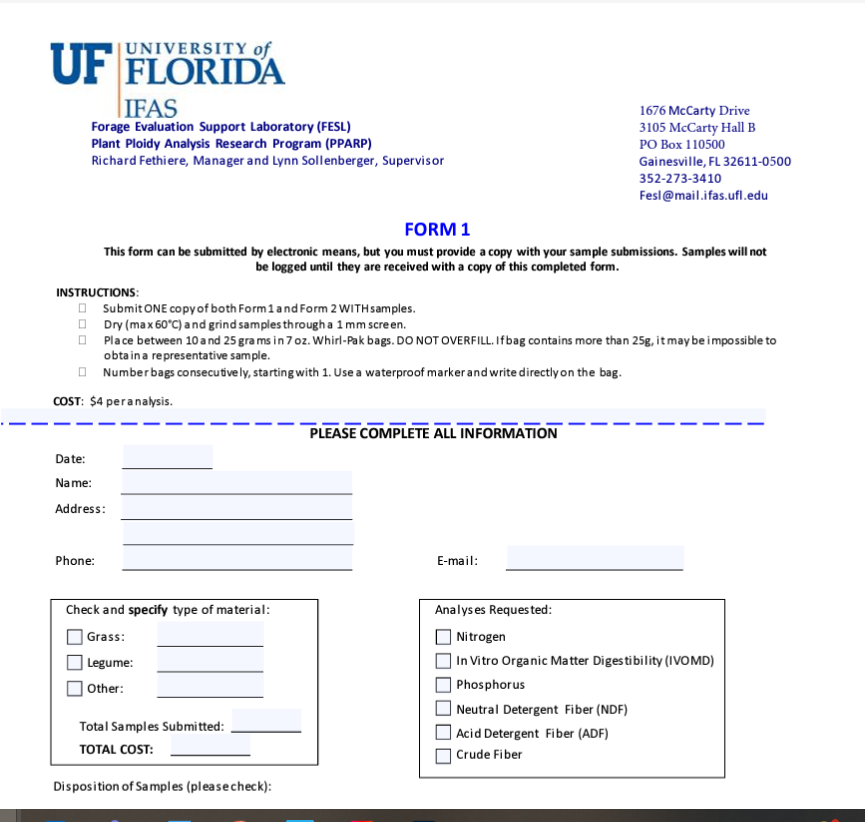 FORMULAIRE 1
LISTE DE CONTRÔLE POUR LA SOUMISSION
Exemple d'information
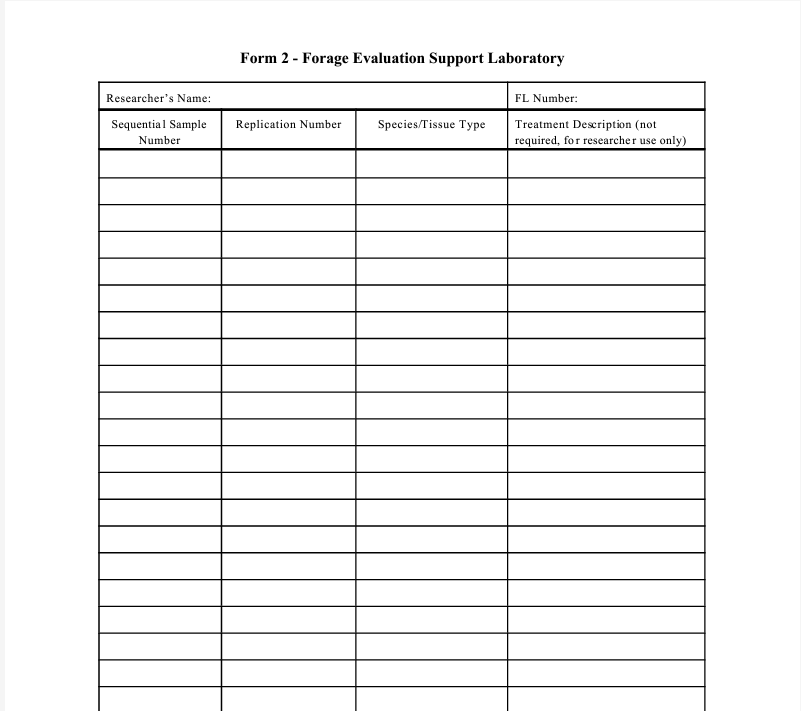 FORMULAIRE 2
SERVICES / ANALYSES PROPOSÉS
Chimie humide (prix par test, pas par échantillon)
Matière sèche - Matière organique
Azote total
Phosphore total
Digestion in vitro de la matière organique
SERVICES / ANALYSES PROPOSÉS
TRAITEMENT DES ÉCHANTILLONS
Dans le journal de bord, les informations suivantes sont enregistrées au fur et à mesure de la réception des échantillons : FL#, nombre d'échantillons reçus, nom du chercheur, date de réception de l'échantillon, description de l'expérience, codes, analyses/procédures demandées.
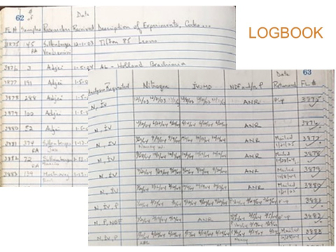 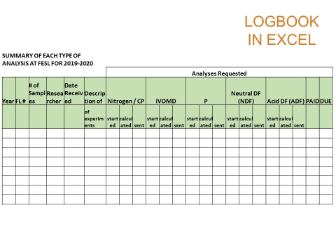 Consulter le Manuel de formation à la bonne gestion des laboratoires à l'intention des formateurs https://livestocklab.ifas.ufl.edu/resources/glp/ Lien direct vers le manuel en PDF : https://livestocklab.ifas.ufl.edu/media/livestocklabifasufledu/pdf-/MANUAL-Fethiere_UF_Good-lab-management-practices_2022.pdf